SERVICE & ACTIVITY FEES
Business Affairs Commission
April 25, 2024
H. Bruce Marvin, AAG
[Speaker Notes: Thanks to 
Charlene Rios for reaching out and making arrangements for me to appear]
Overview
What are Service & Activity (S&A) fees?
What restrictions apply to their use?
Permissible uses
Impermissible uses
How are fees distributed?
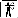 What are Service & Activity fees?
RCW 28B.45.041 states: 
“The term "services and activities fees" as used in this chapter is defined to mean fees, other than tuition fees, charged to all students registering at the state's community colleges . . .. Services and activities fees shall be used as otherwise provided by law or by rule or regulation of the board of trustees . . . of each of the state's community colleges . . . for the express purpose of funding student activities and programs of their particular institution.”
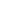 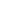 What restrictions apply to S&A fees?
Generally, two questions must be answered to determine whether an expenditure of S&A fees is legally authorized:
Does the service or activity fall within the scope of the S&A fee statute?
Does the service or activity violate the constitutional prohibition on gifts of state funds?
An expenditure of S&A fees is authorized only if the answer is “yes” to both questions
[Speaker Notes: Fall within the scope of the S&A fee statute  - “express purpose of funding student activities and programs”- not tuition

Does use violate the prohibitions against the gift of state funds.]
Statutory Restrictions
Student activities include cocurricular or extracurricular activities by students in the furtherance of their education that are not normal maintenance and operation functions of the college, e.g., intercollegiate athletics and other competitions, clubs, and student government, etc.
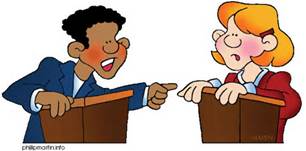 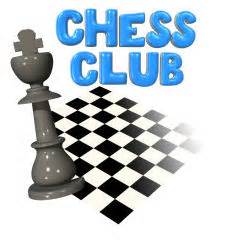 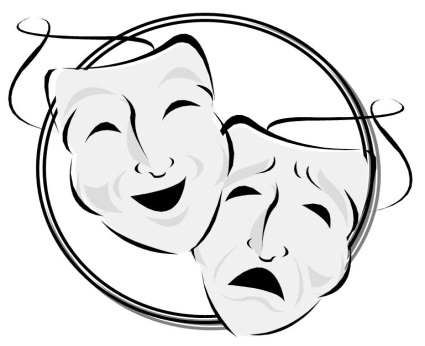 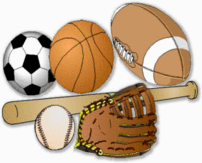 Constitutional Restrictions
Question #2:  Is there a gift of state funds?
S&A fees collected by colleges are state funds
Article VIII, Section 5 of the Washington State Constitution prohibits the gifting of state funds and property
A “gift” is defined as “[a] transfer property without consideration and with donative intent”
“Consideration” means “a payment”
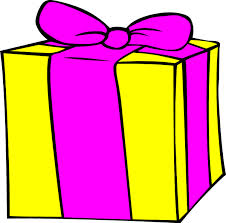 How S&A fees are distributed
“[S]tudents will propose budgetary recommendations for consideration by the college . . . administration and governing board to the extent that such budget recommendations are intended to be funded by services and activities fees.”  RCW 28B.15.043 (emphasis added).
Students are to have significant role in developing and presenting the proposed S&A budget.  RCW 28B.15.045
Conflicts between S&A Fee Committee recommendations and College budget priorities subject to dispute resolution process. RCW 28B.15.045(6)-(8).
Ultimate approval of the expenditure of S&A fees rests with the Board of Trustees
[Speaker Notes: Administration may have its own budget priorities for S&A fees.

If the Administration’s priorities clash with the recommendations of the S&A fee committee – there is a dispute resolution process provided for in RCW 28B.15.045(2)

(6)(a) In the event of a dispute or disputes involving the services and activities fee committee recommendations, the college or university administration shall meet with the services and activities fee committee in a good faith effort to resolve such dispute or disputes prior to submittal of final recommendations to the governing board.
(b) If said dispute is not resolved within fourteen days, a dispute resolution committee shall be convened by the chair of the services and activities fee committee within fourteen days.
(7) The dispute resolution committee shall be selected as follows: The college or university administration shall appoint two nonvoting advisory members; the governing board shall appoint three voting members; and the services and activities fee committee chair shall appoint three student members of the services and activities fee committee who will have a vote, and one student representing the services and activities fee committee who will chair the dispute resolution committee and be nonvoting. The committee shall meet in good faith, and settle by vote any and all disputes. In the event of a tie vote, the chair of the dispute resolution committee shall vote to settle the dispute.
(8) The governing board may take action on those portions of the services and activities fee budget not in dispute in accordance with the customary budget approval timeline established by the board. The governing board shall consider the results, if any, of the dispute resolution committee and shall take action.]
Examples of permissible uses
Student government, clubs, student programming
Health and wellness programs
Retreats
Conferences
Musical, dramatic, and artistic presentations
Debates and scientific presentations
Student publications and other media
Expenses associated with these activities, including meals and lodging during group travel
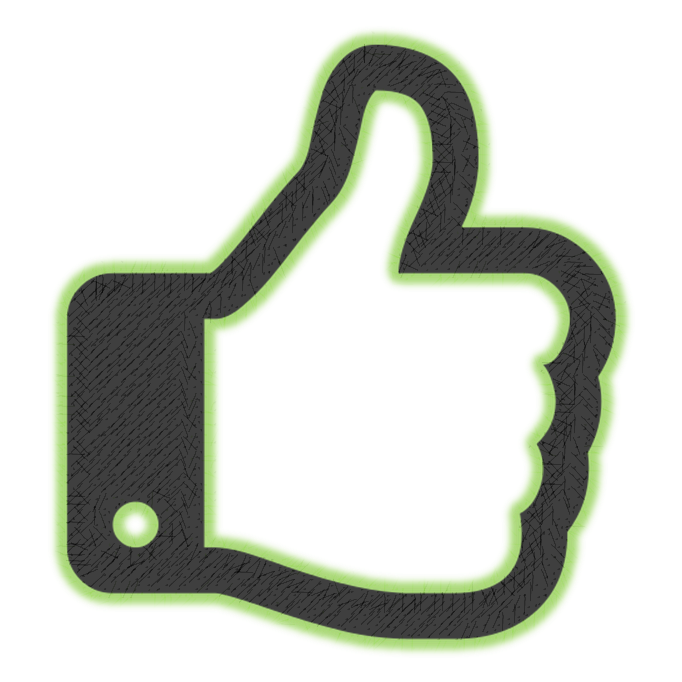 Examples of permissible uses
Child care center costs for the children of students.
Salaries for employees in student programs operations
Premiums for liability and casualty insurance coverage for students serving in official capacities or participating in student sponsored activities and programs. 
Institutional membership dues in officially recognized student leadership, governmental or programming organizations
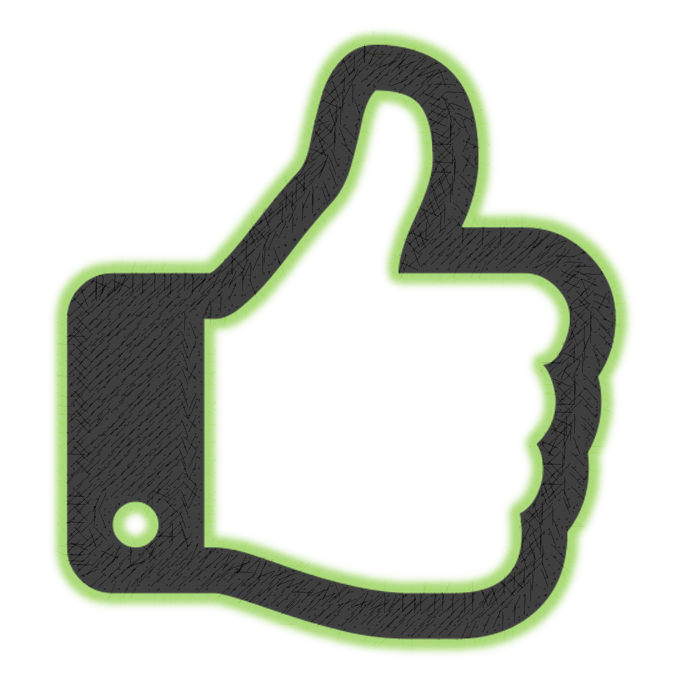 Examples of permissible uses
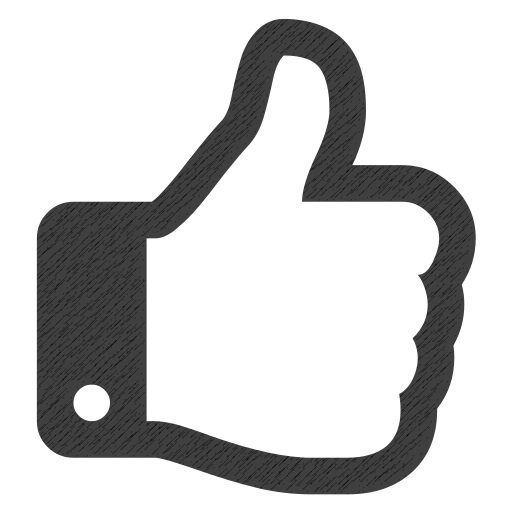 Tutorial or co-curriculum programs provided they are not critical to the operation of the collegeFurniture and equipment for non-instructional student spaces
Subsidization of a student food bank operation to extent that the food bank benefits students
Other permissible uses
Incidental refreshments (coffee, cookies, etc.) at approved student programs, including
graduation ceremonies
vocational certificate awards programs
scholarship convocations or receptions
student activity or club meetings 
student awards
student work sessions
new student orientations
honor society initiations
scholarship donors receptions
Meals for reception or award ceremony attendees who are part of program
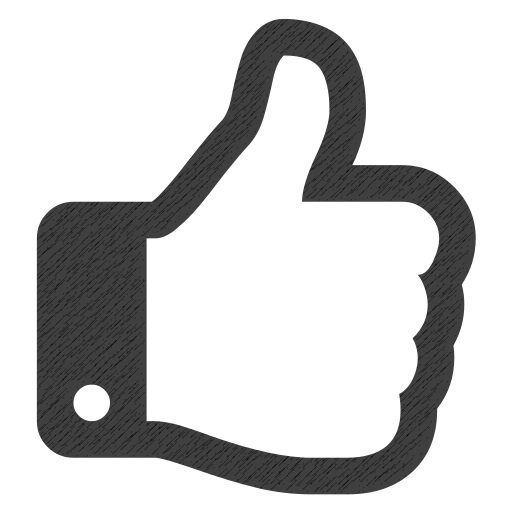 Scholarships
S&A fees may be used for an institutional student loan fund for needy students (RCW 28B.10.825) 
Other S&A fee based scholarship fall into a legal grey area
If funding scholarship with S&A fees,  College should
Vet scholarship proposal during S&A fee budget process
Scholarships should be awarded to enrolled students (no awards to prospective students)
Scholarship should be based, in whole or in part, upon either 
Need, or
Consideration, i.e., employment, participation or contribution to an athletic or extracurricular performance program
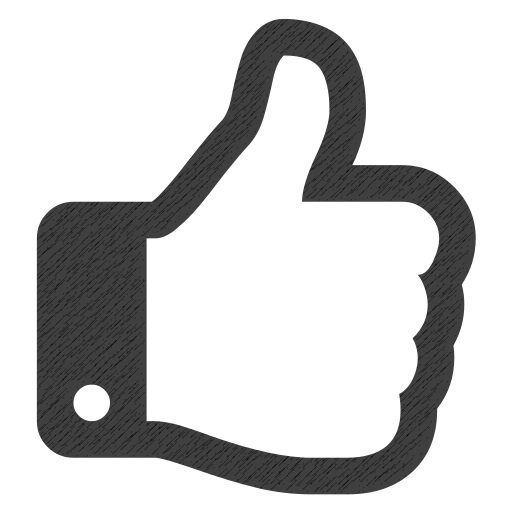 Political and religious clubs
S&A fees can fund student political and religious clubs or organizations
Allocation of funds to student political/religious groups must be neutral with respect to the group’s viewpoint
Recognized political/religious groups must receive same access to college facilities, resources, and services as other recognized student groups
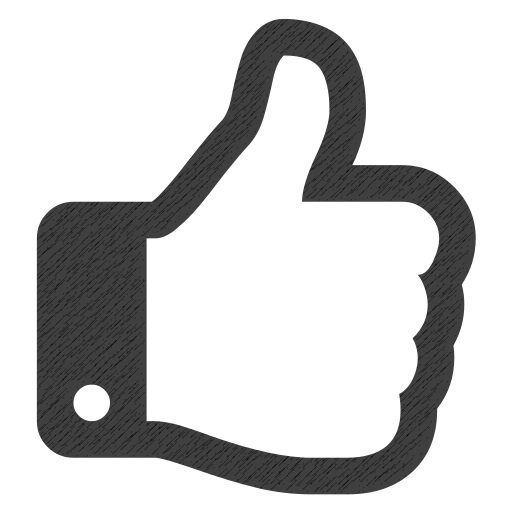 LOBBYING
Lobbying authorized (RCW 28B.15.610) 
“. . . Notwithstanding RCW [42.17A.635] and (2) and (3), voluntary student fees . . . and services and activities fees may be used for lobbying by a student government association or its equivalent and may also be used to support a statewide or national student organization or its equivalent that may engage in lobbying” (emphasis added)  
Use of S&A fees for lobbying by students other than by or through the student government, is still governed by the constraints on public agencies and reporting requirements in RCW 42A.17A.635
[Speaker Notes: RCW 42.17A.635(2) Unless authorized by subsection (3) of this section or otherwise expressly authorized by law, no public funds may be used directly or indirectly for lobbying. However, this does not prevent officers or employees of an agency from communicating with a member of the legislature on the request of that member; or communicating to the legislature, through the proper official channels, requests for legislative action or appropriations that are deemed necessary for the efficient conduct of the public business or actually made in the proper performance of their official duties. This subsection does not apply to the legislative branch.
(3) Any agency, not otherwise expressly authorized by law, may expend public funds for lobbying, but such lobbying activity shall be limited to (a) providing information or communicating on matters pertaining to official agency business to any elected official or officer or employee of any agency or (b) advocating the official position or interests of the agency to any elected official or officer or employee of any agency. Public funds may not be expended as a direct or indirect gift or campaign contribution to any elected official or officer or employee of any agency. . . . .]
Fundraising activities
S&A funds  used as “seed money” – all revenues commingled with state funds and subject to college and state restrictions
Fundraisers conducted without using state property or money are private funds – may be used without restriction, but must be segregated from public funds in “trust account”
Privately raised funds retain private character even if state facilities are used, provided:
Fair market value is paid for rental of state facilities; or 
Fundraising occurs in public areas in compliance with college’s facilities use policy
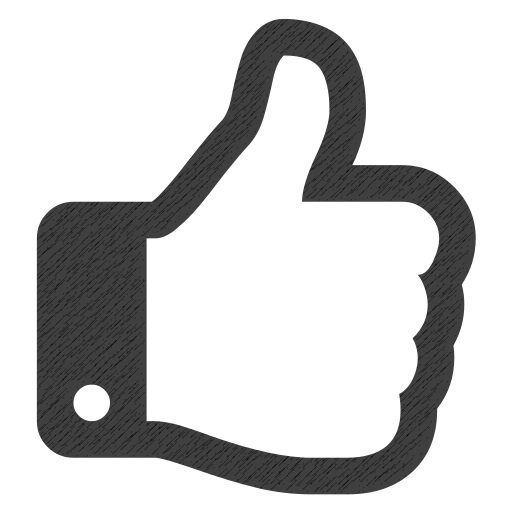 [Speaker Notes: For example, S&A funds may not be used for flyers or advertisements endorsing a political candidate, such as “Vote for so-and-so for U.S. Senate.” Similarly, S&A funds may not be used for yard signs endorsing a political candidate.  However, S&A funds may be used for a student newspaper even if it includes endorsements and express opinions on political candidates via editorials. This is permissible due to the historical and traditional role of newspapers.]
Examples of impermissible uses
Gifts, i.e., free goods or services offered to anyone without consideration and with a donative intent
Lobbying by student organizations other than those approved under RCW 28B.15.610
Gifts or campaign to political candidates or ballot proposition
Salaries of professional employees providing services not directly related to student services programming
Complimentary tickets or admissions as a gift or for promotional purposes – gift and possibly no benefit to students
Examples of impermissible uses
Gifts, i.e., free goods or services offered to anyone without consideration and with a donative intent
Lobbying by student organizations other than those approved under RCW 28B.15.610
Gifts or campaign to political candidates or ballot proposition
Salaries of professional employees providing services not directly related to student services programming
Complimentary tickets or admissions as a gift or for promotional purposes – gift and possibly no benefit to students
Voluntary fees
Separate and distinct from S&A Fees
Voluntary student fees authorized under RCW 28B.15.610
Only authorized means of assessing across-the-board student fees at CTCs
CTCs frequently use voluntary fees to pay for and maintain student technology
QUESTIONS